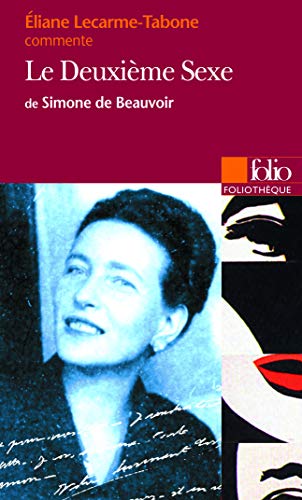 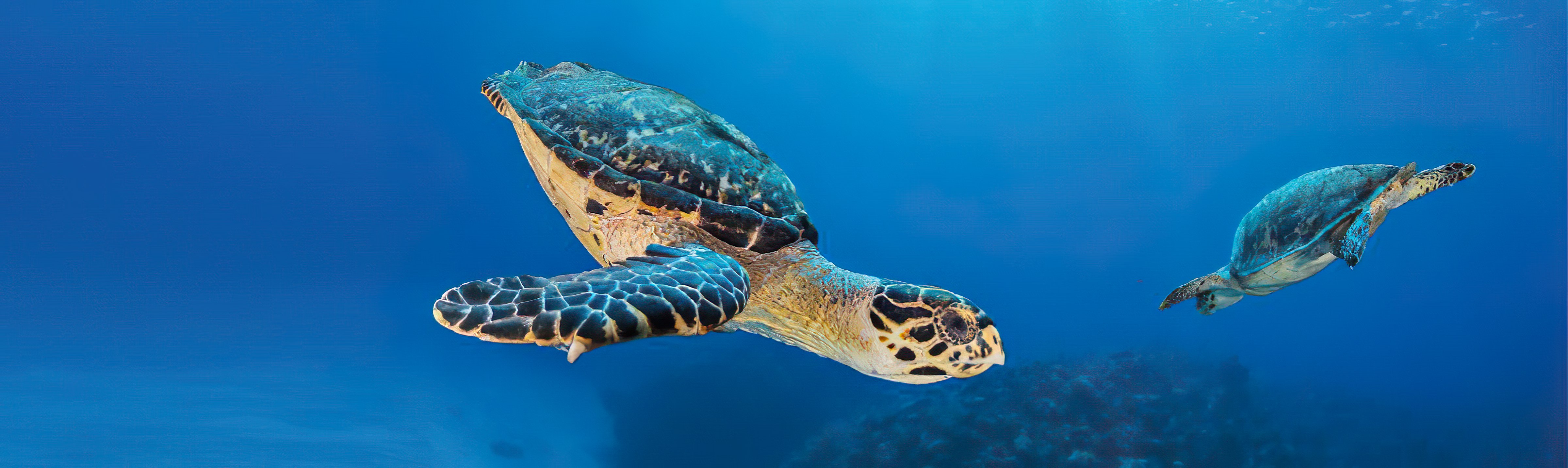 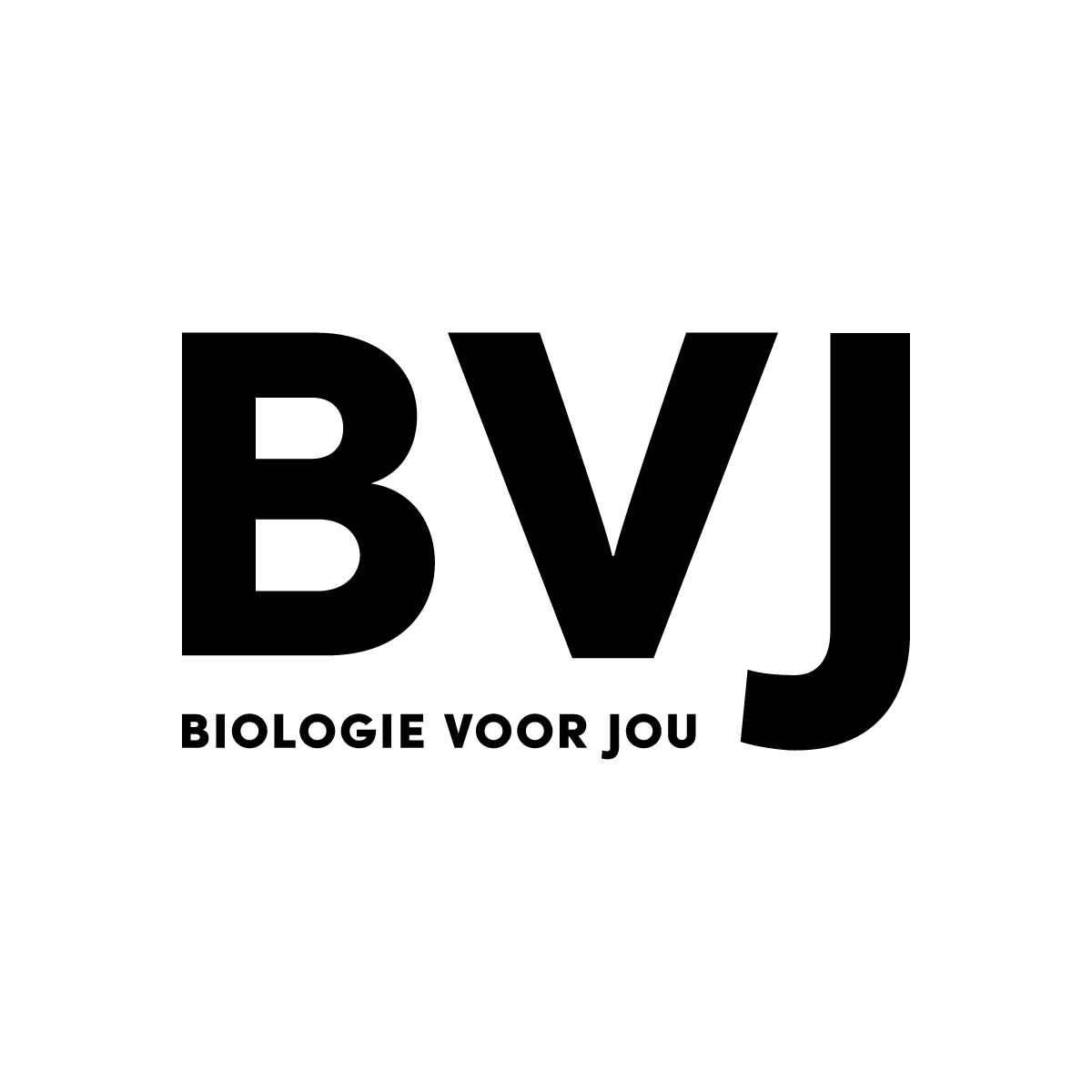 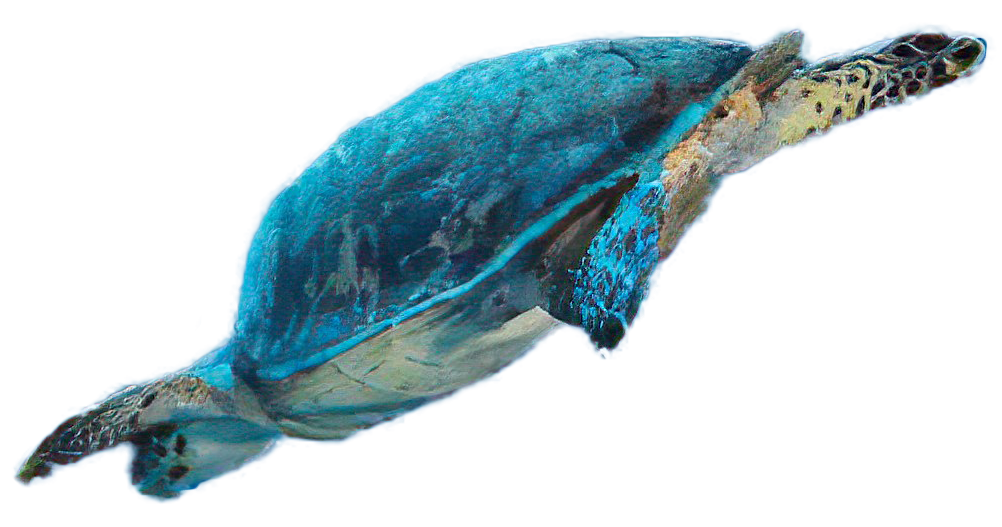 Rilana Voorhorst
René Westra
Workshop 15W ‘Le deuxième sexe’ (De tweede sekse) 
Nibi-conferentie Egmond aan Zee, 15-11-24
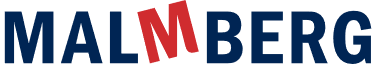 Programma
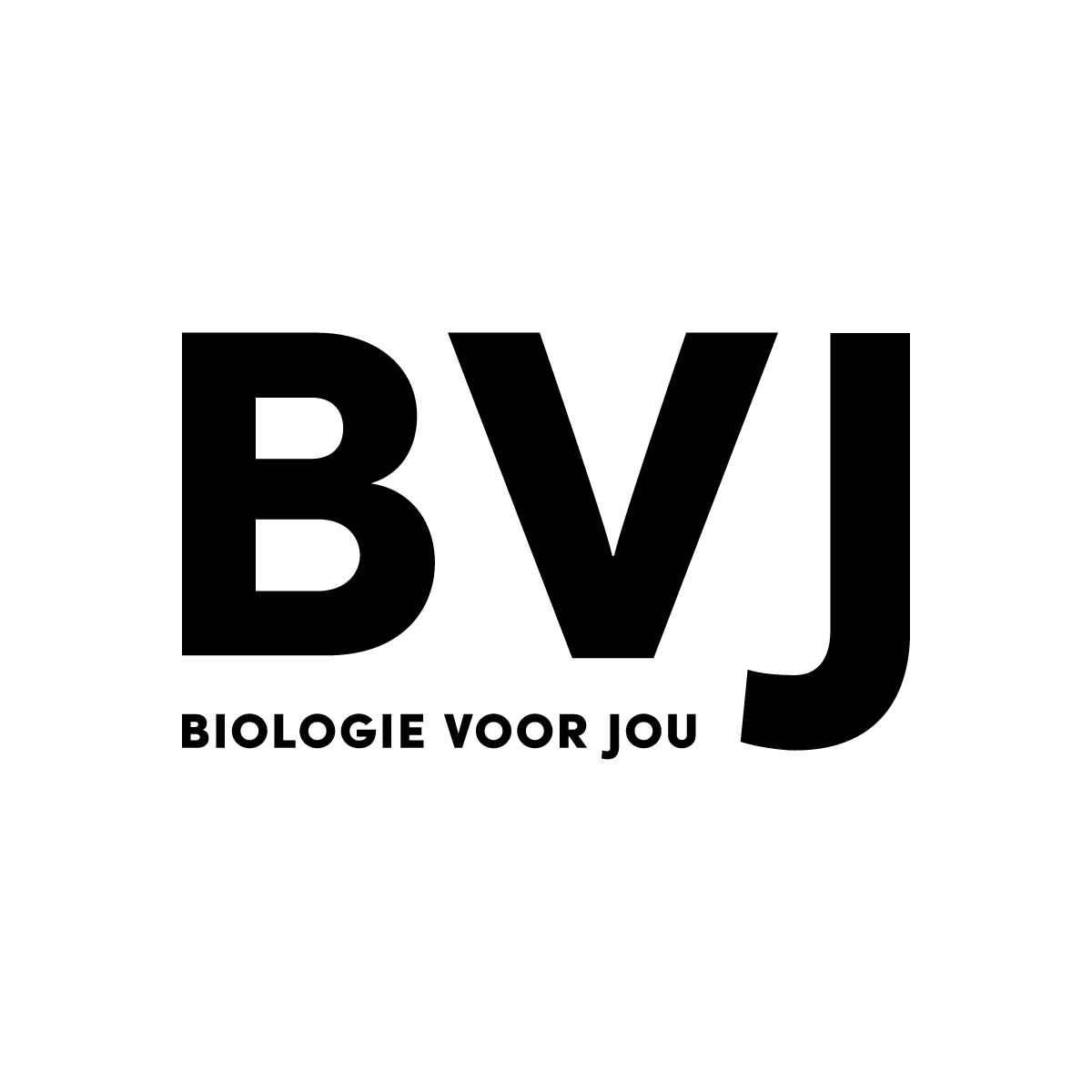 Workshop 15W ‘Le deuxième sexe’ (De tweede sekse) 

Voorstellen
Introductie
Metingen aan aapfactor bij de deelnemers
Spellen rond positie van de vrouw
Evaluatie
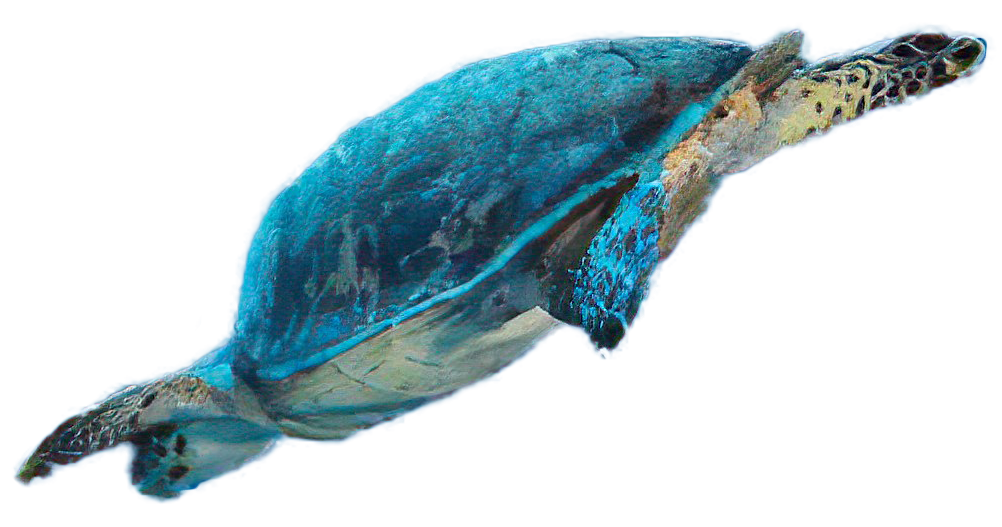 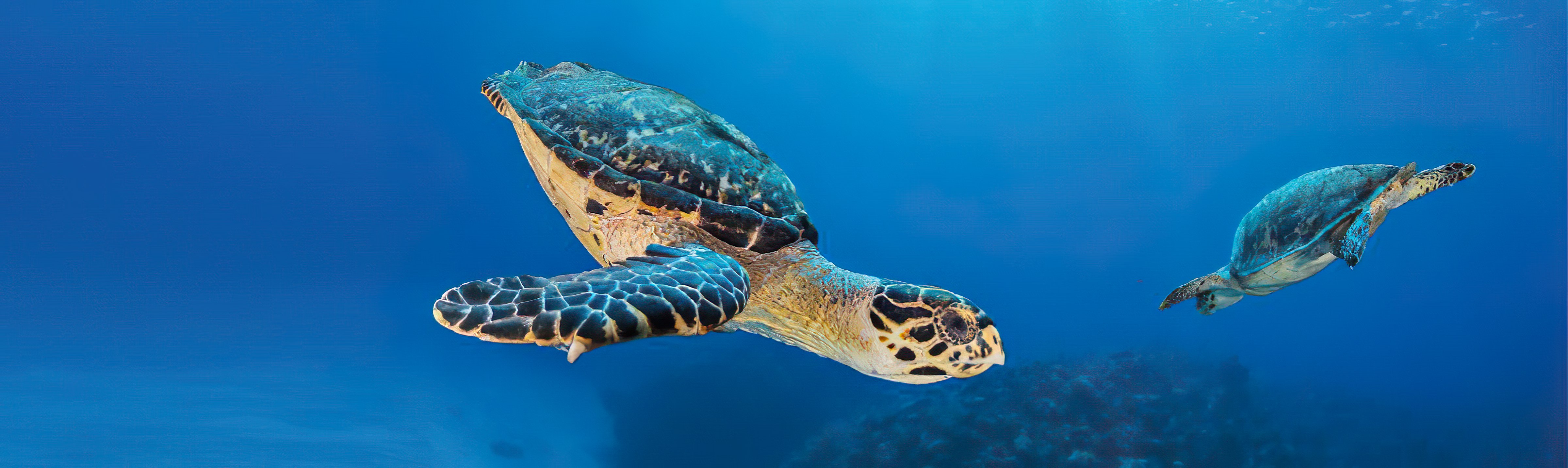 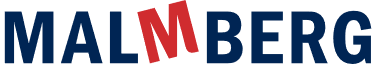 Nibi-conferentie Egmond aan Zee 15-11-2024
Voorstellen
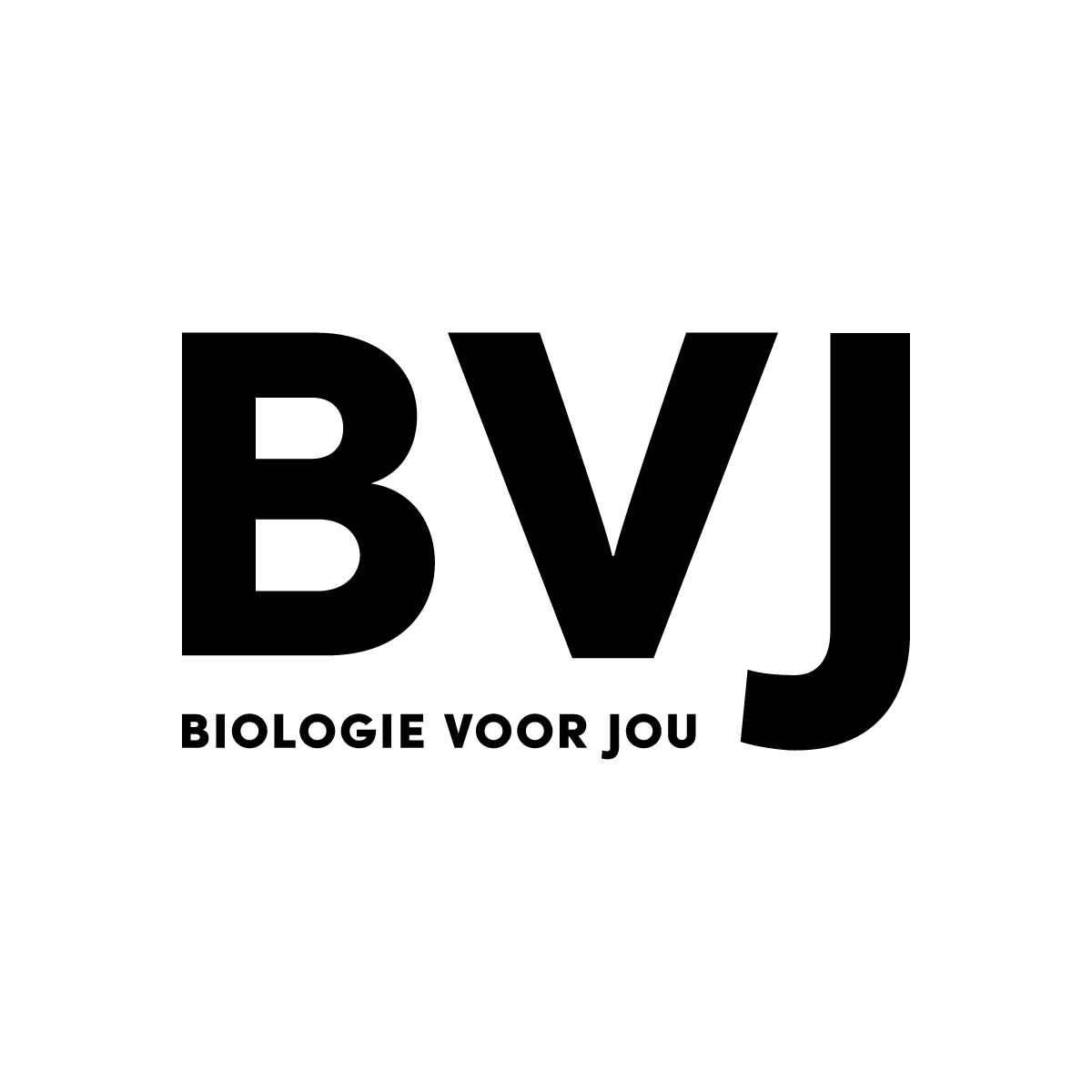 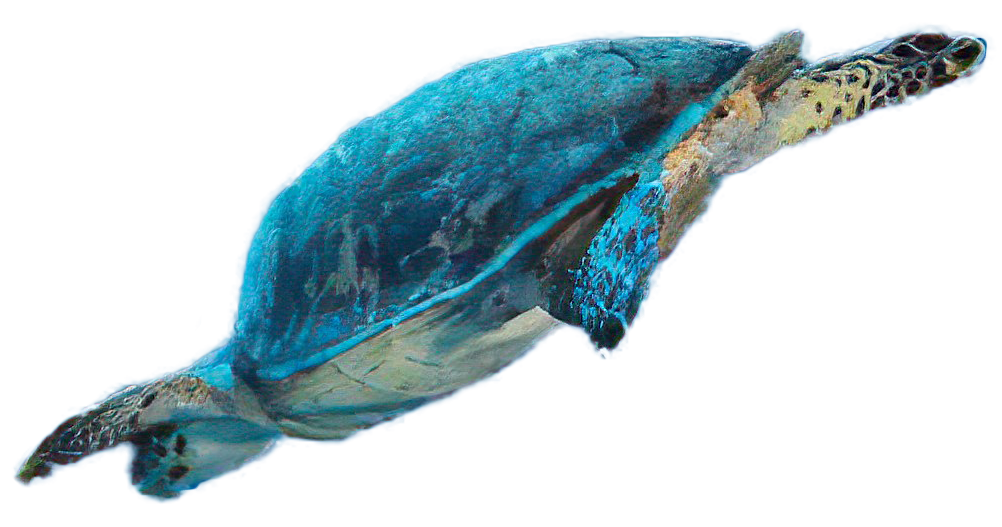 Rilana Voorhorst – docent Montessori Lyceum Groningen

René Westra – Bio-Education Groningen (NL) & Köpingsvik (SE)
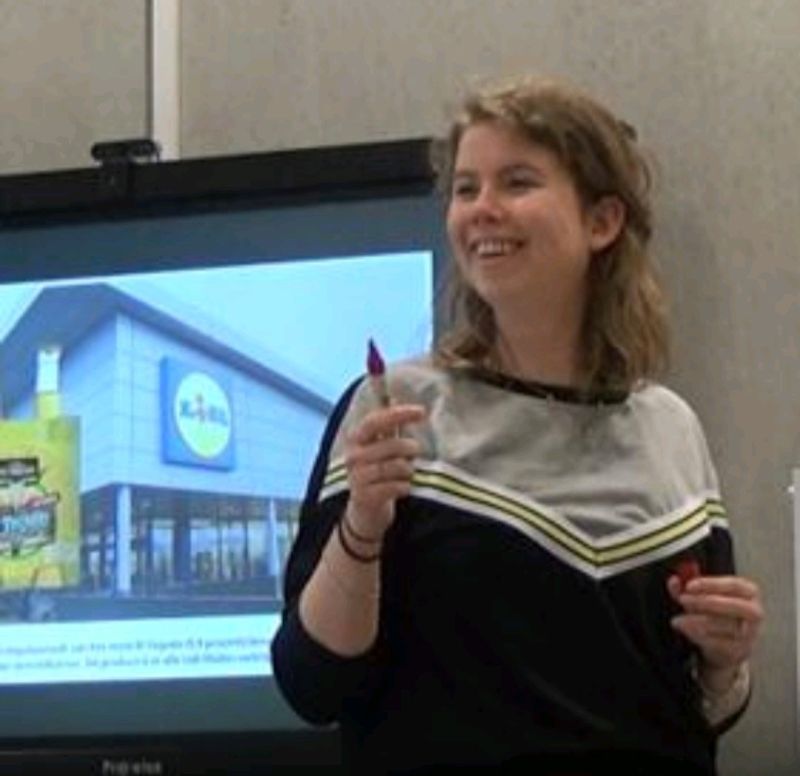 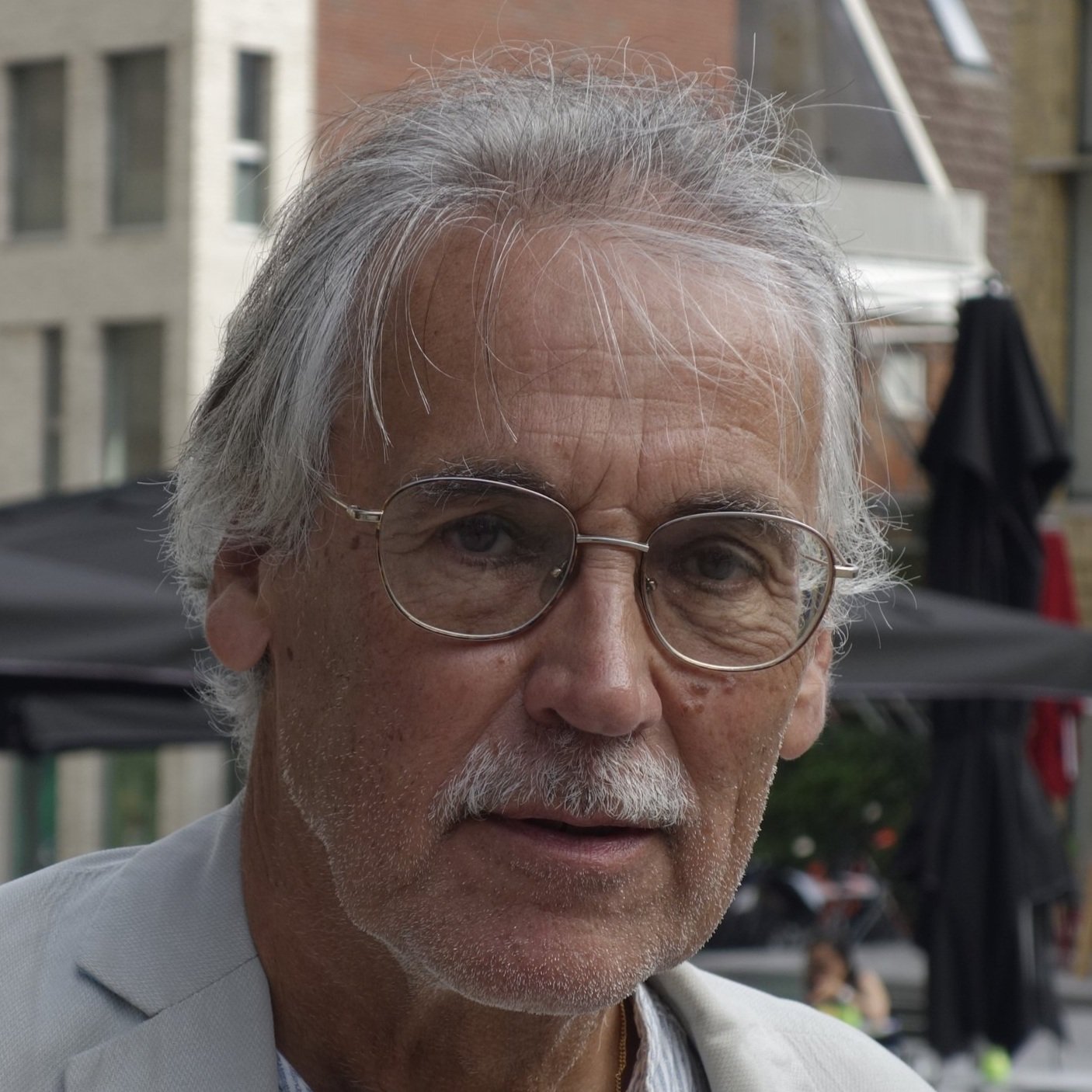 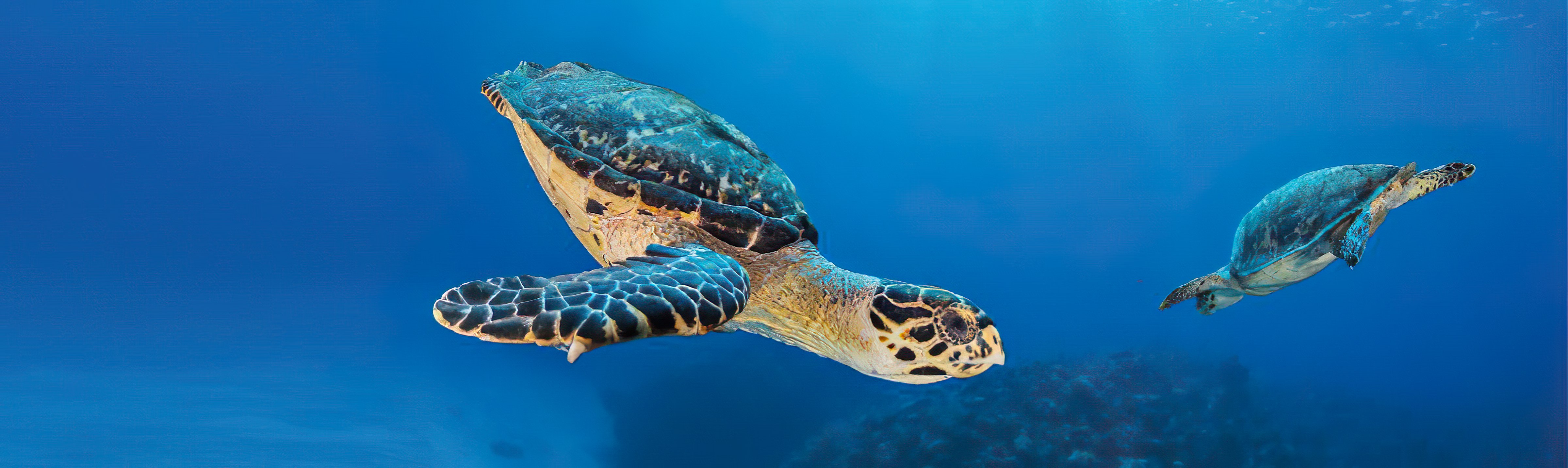 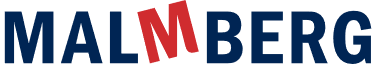 Nibi-conferentie Egmond aan Zee 15-11-2024
Introductie
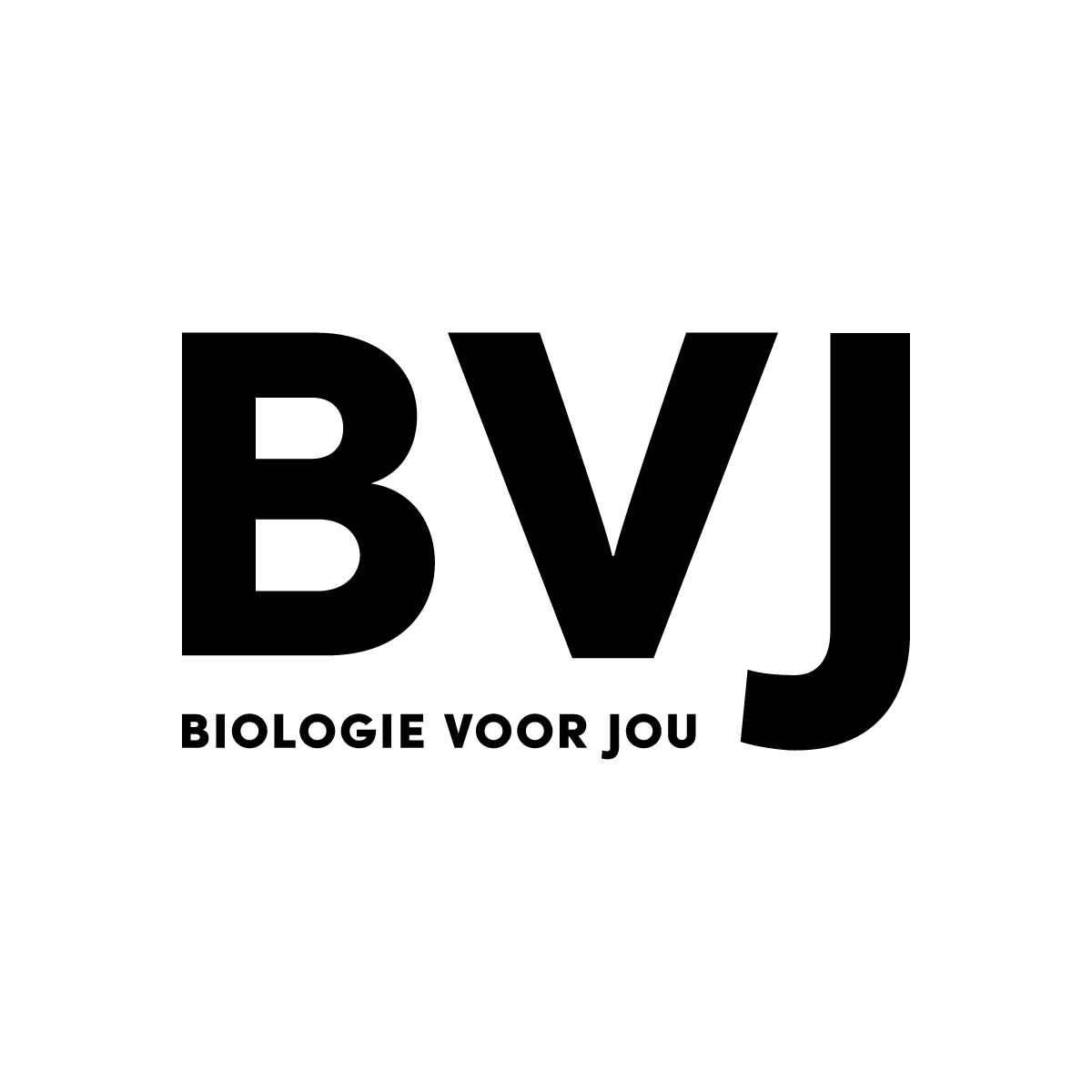 Meer voorbeelden van ongelijke behandeling
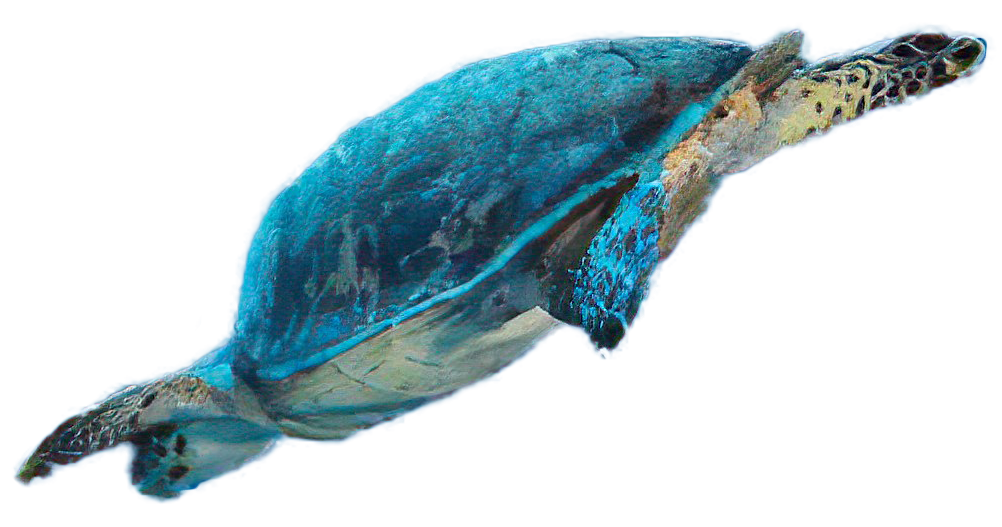 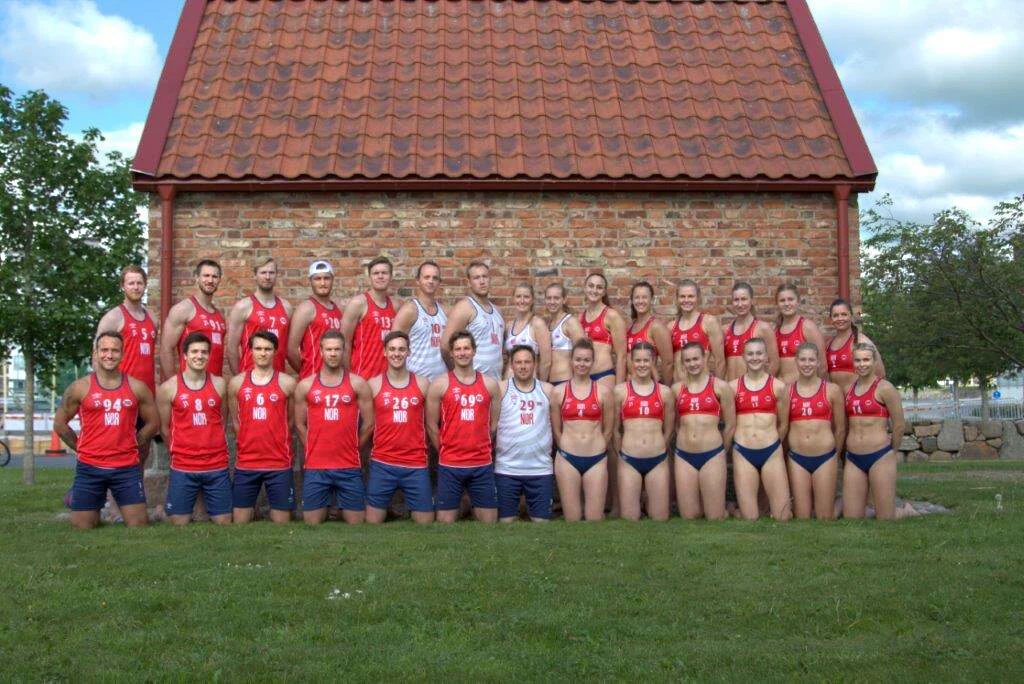 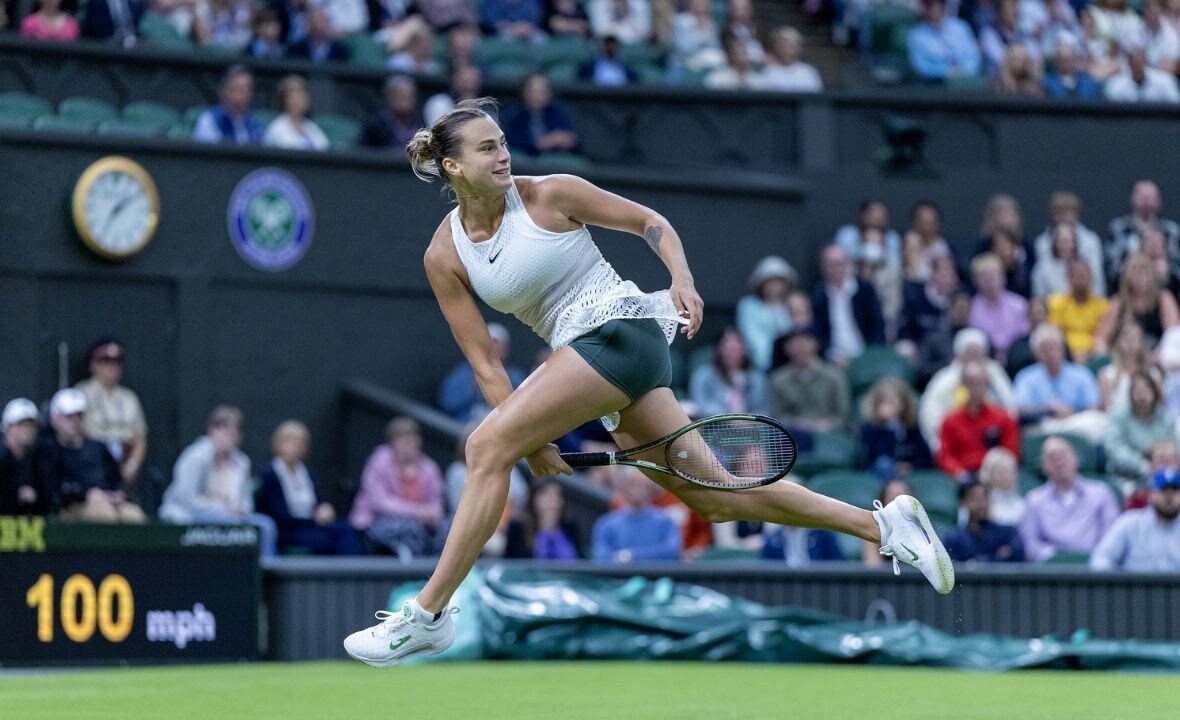 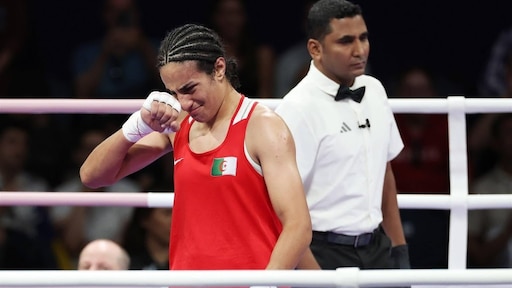 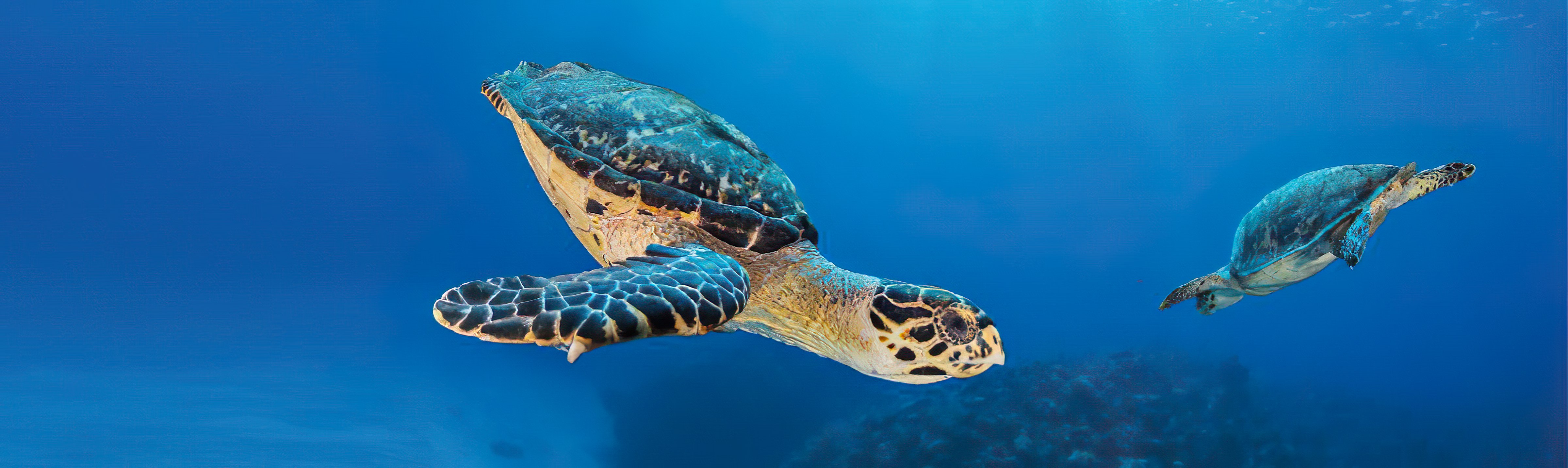 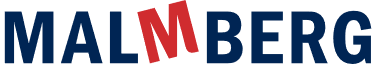 Nibi-conferentie Egmond aan Zee 15-11-2024
Introductie
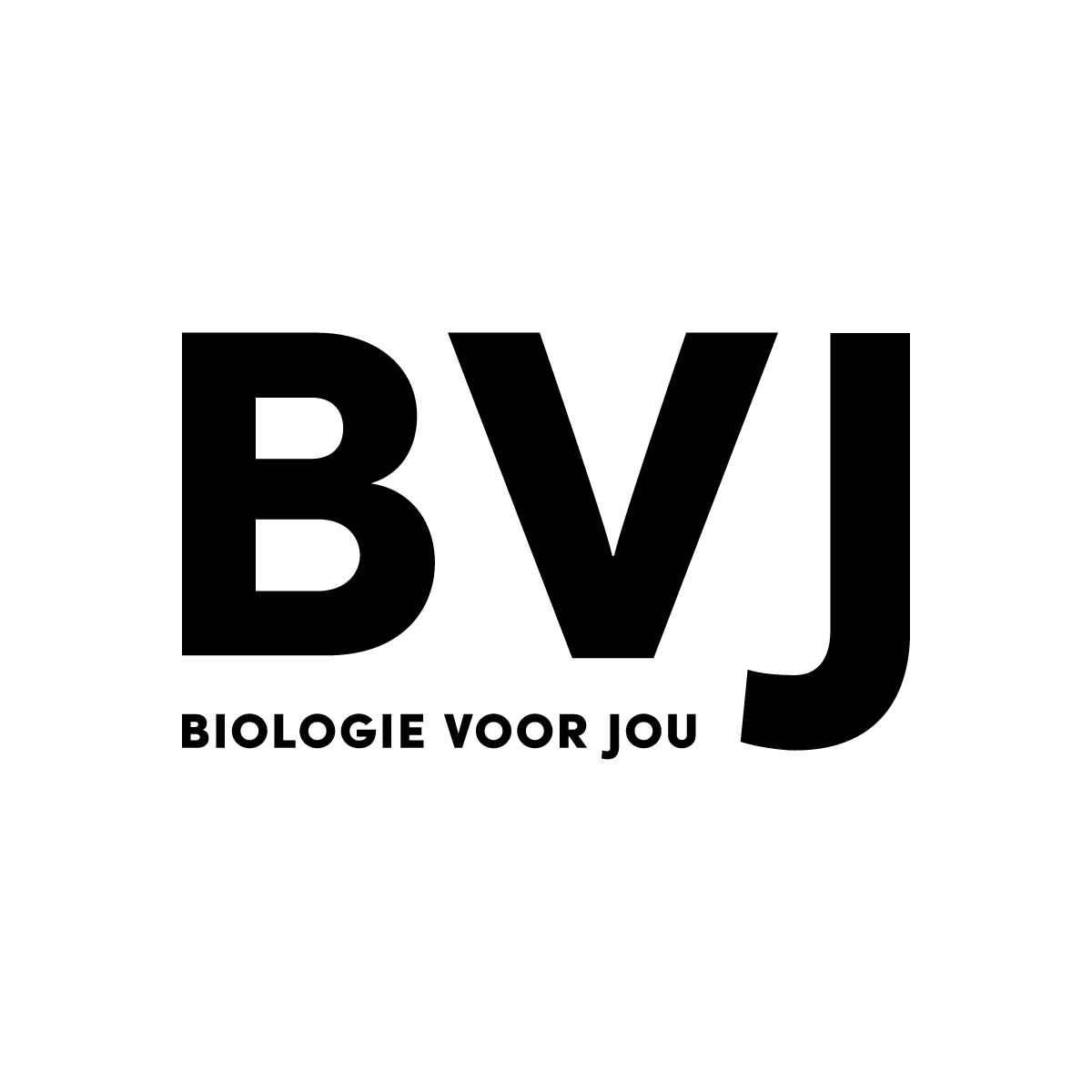 Meer voorbeelden van ongelijke behandeling
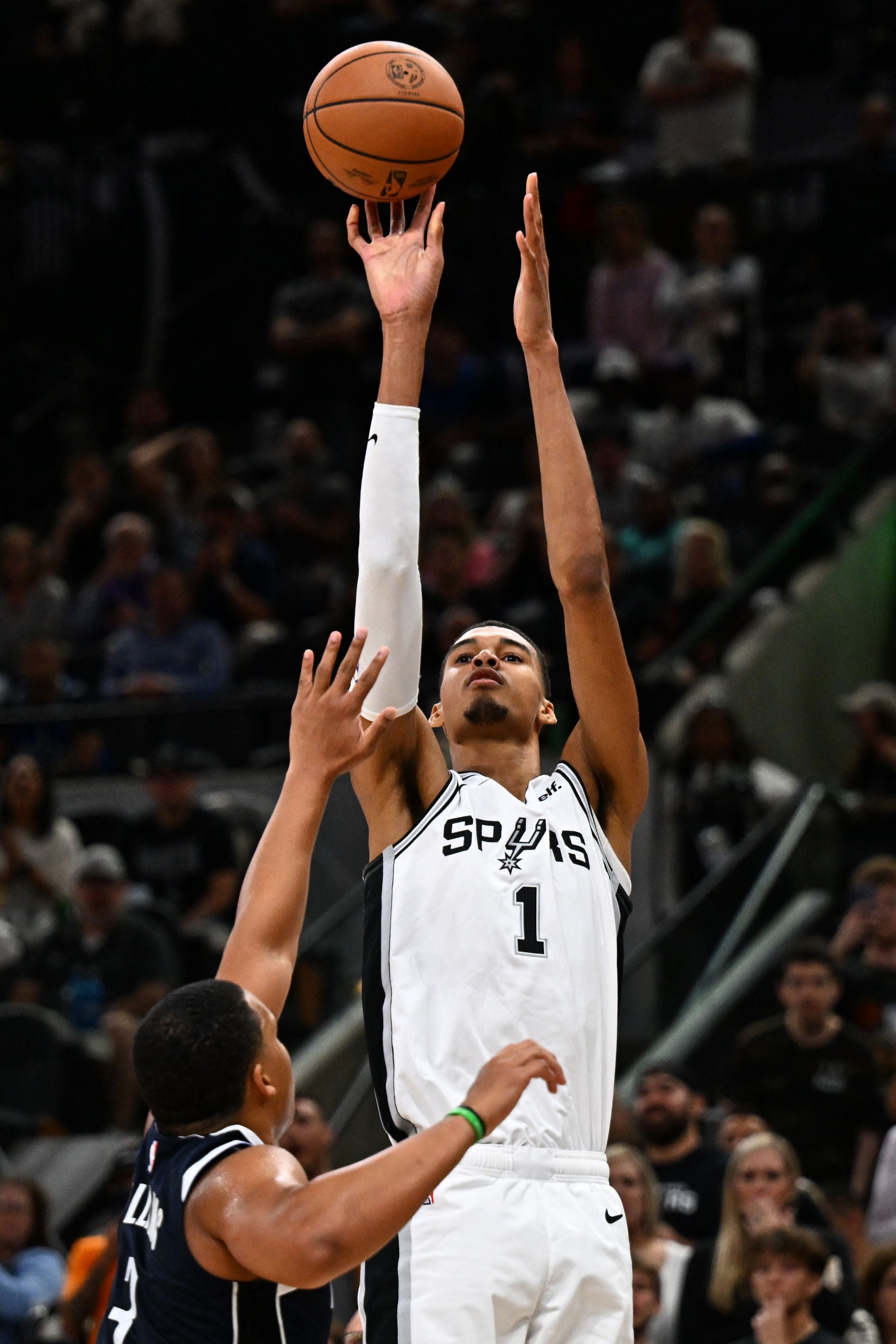 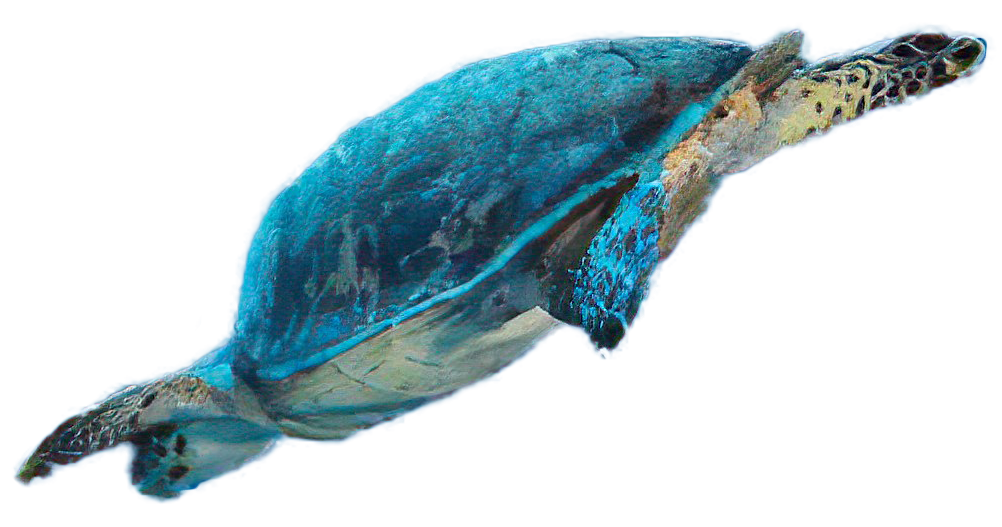 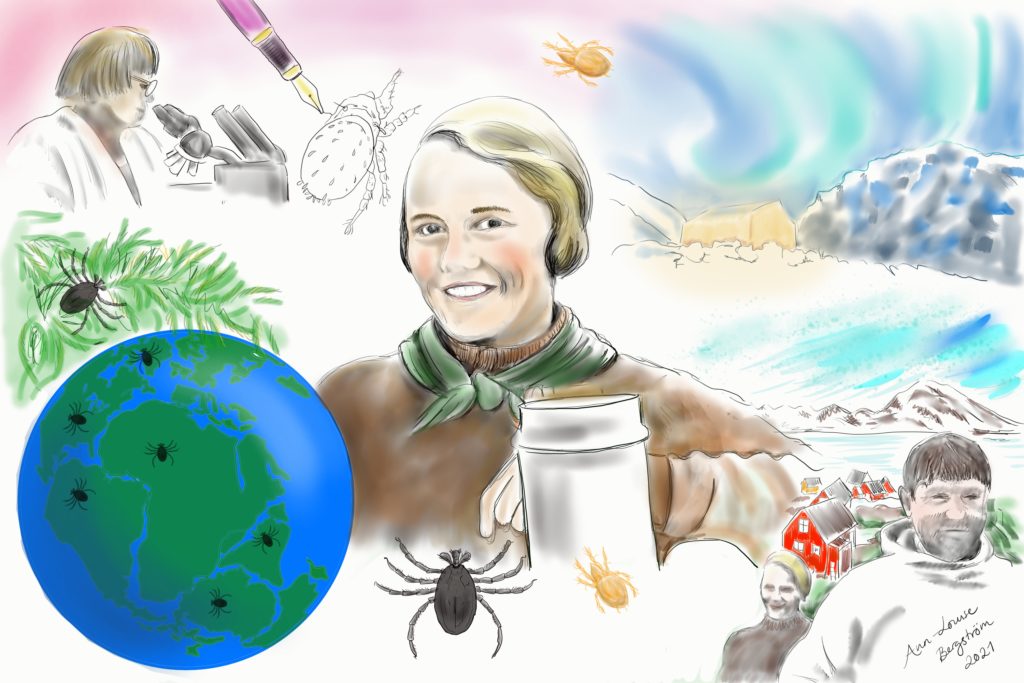 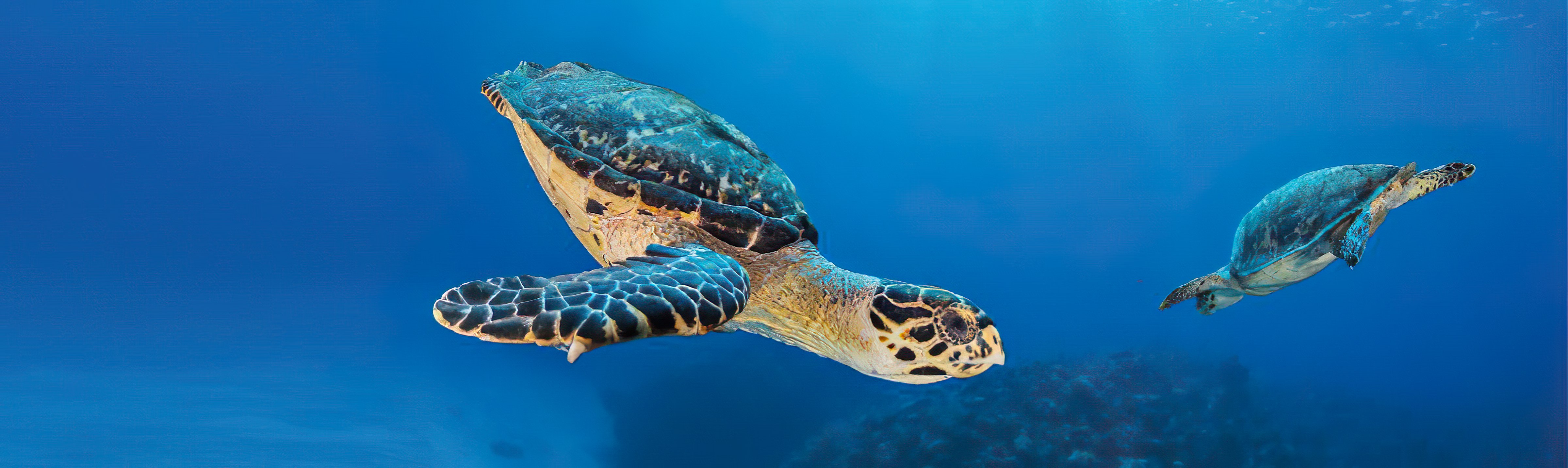 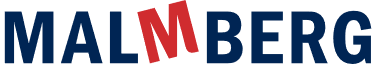 Nibi-conferentie Egmond aan Zee 15-11-2024
Introductie
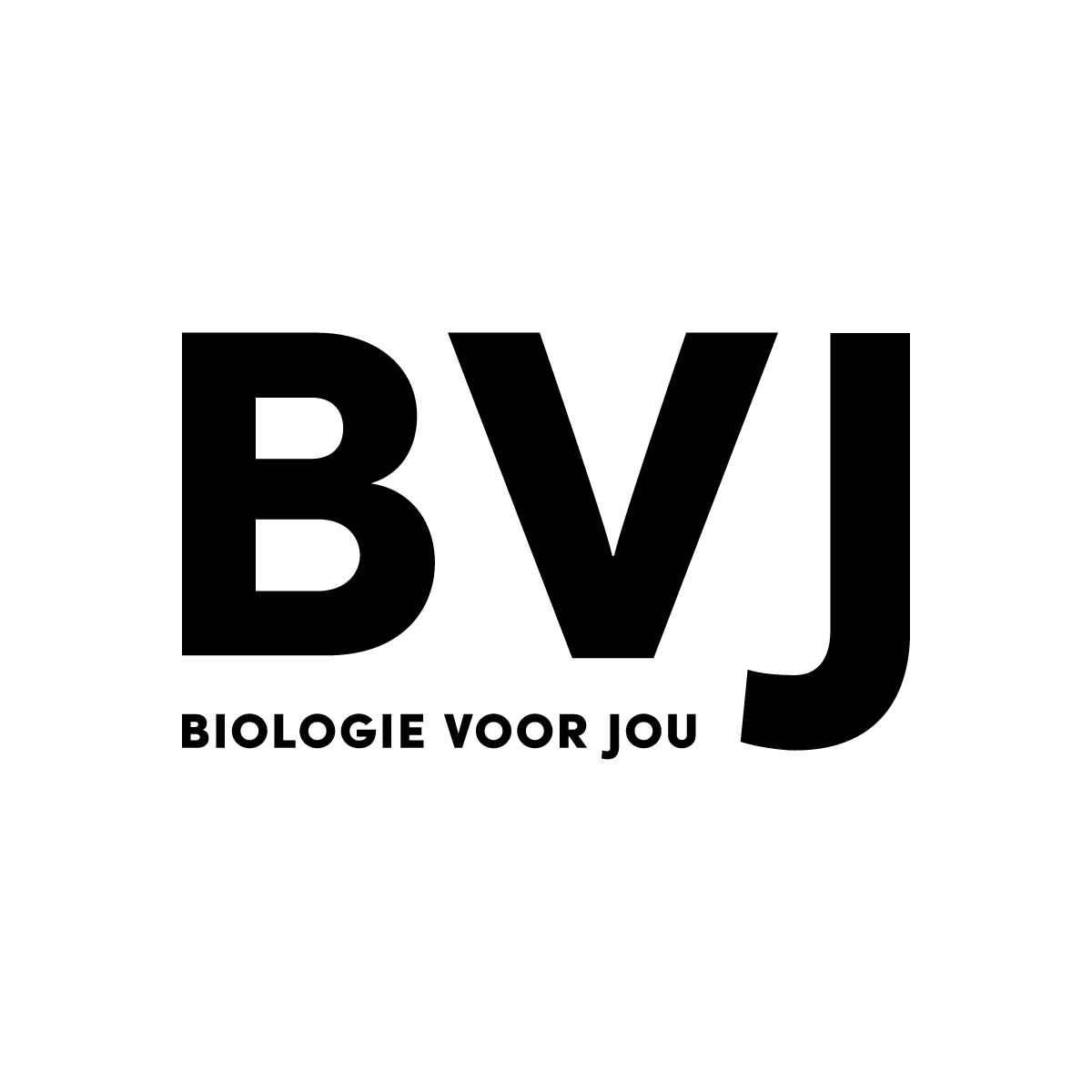 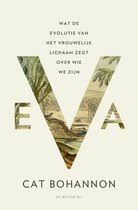 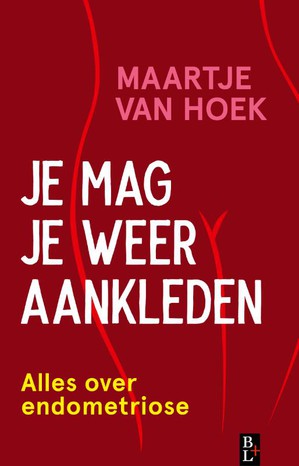 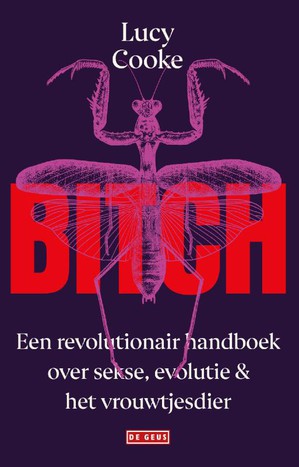 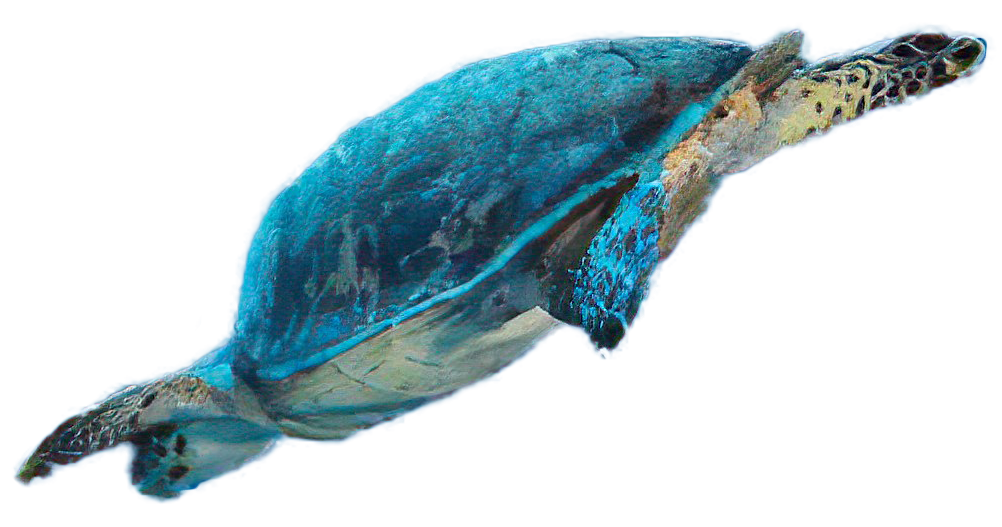 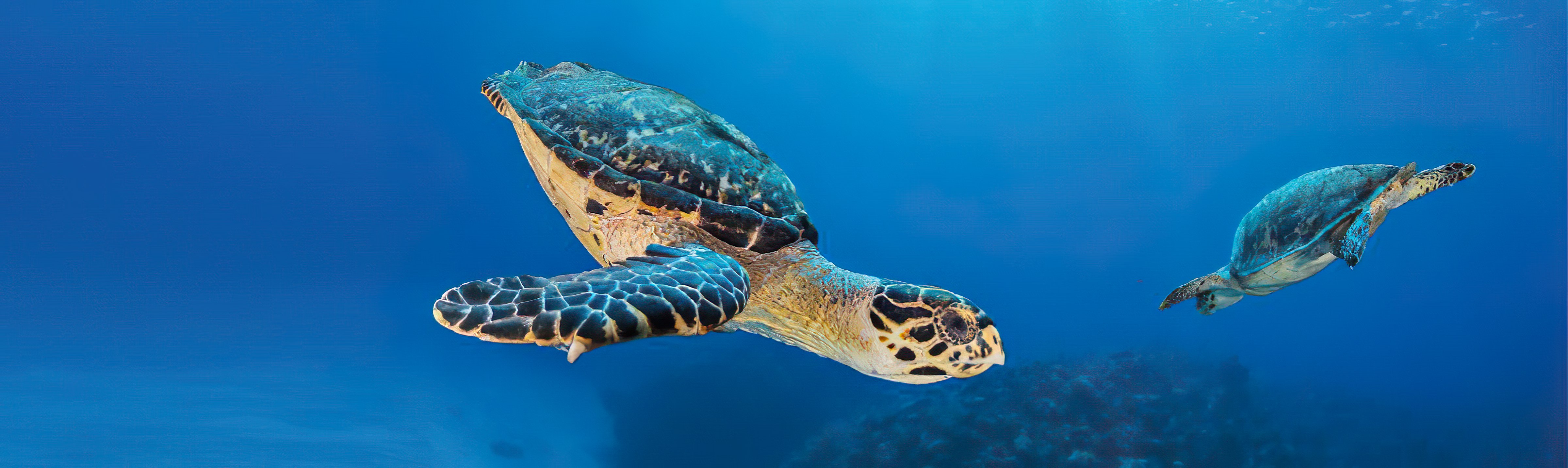 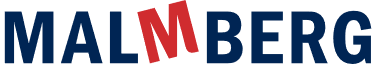 Nibi-conferentie Egmond aan Zee 15-11-2024
Metingen aan aapfactor bij de deelnemers
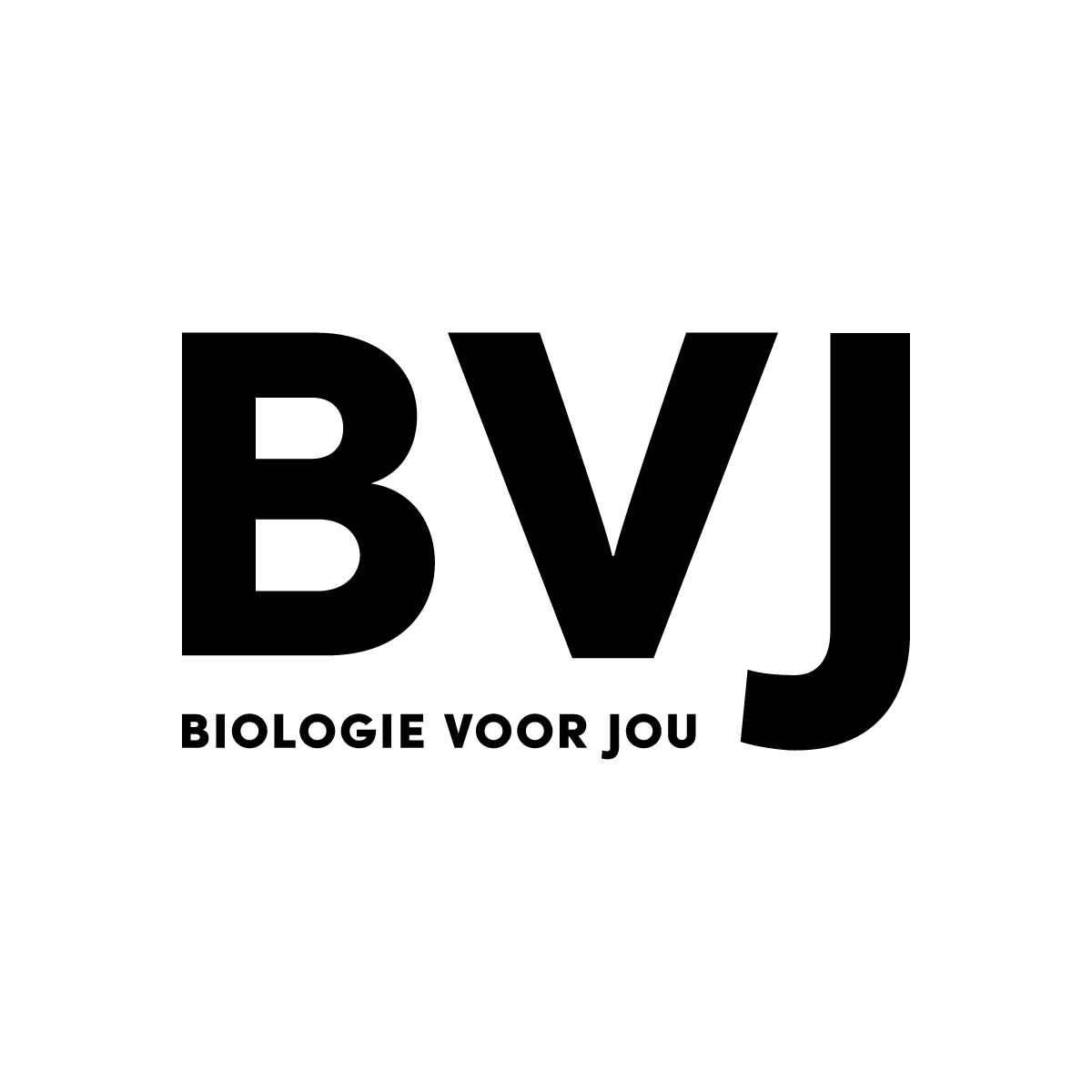 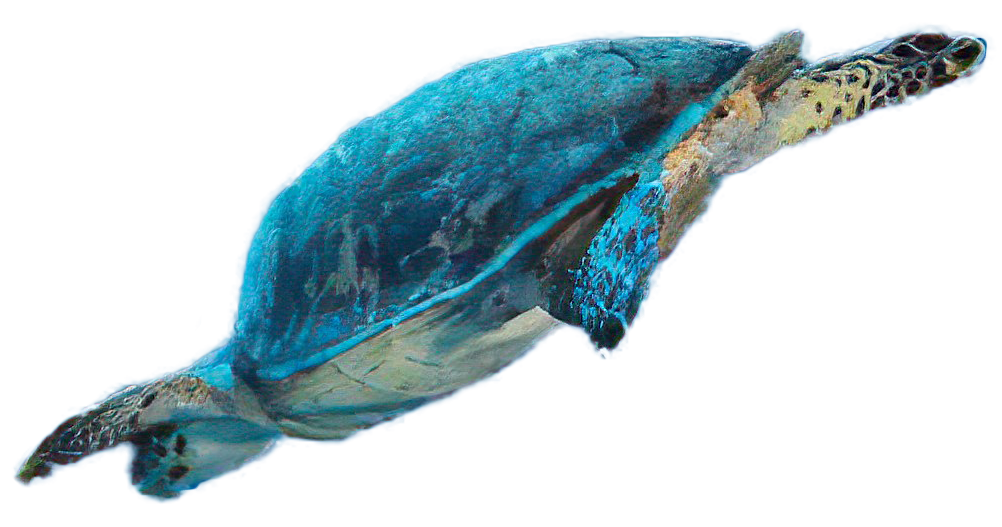 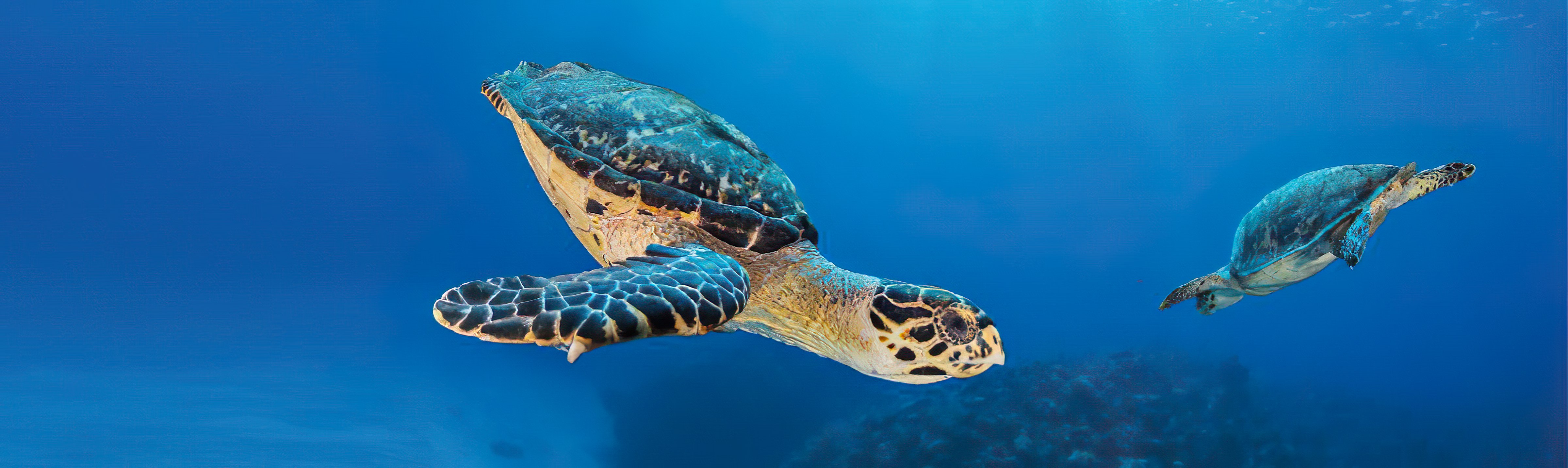 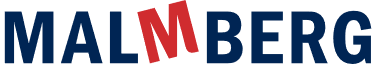 Nibi-conferentie Egmond aan Zee 15-11-2024
Introductie
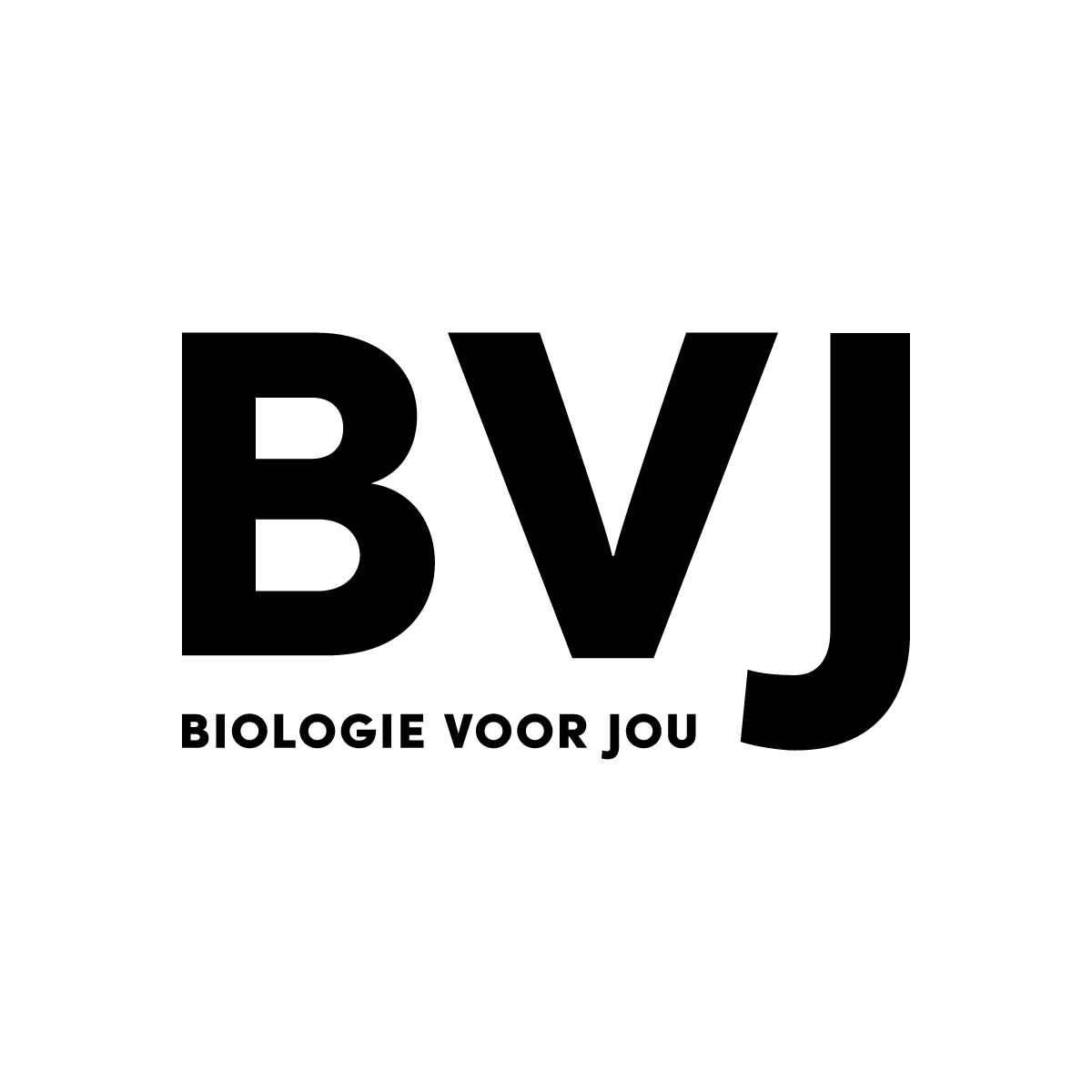 ‘Vrouwen hebben een ritme, lastig!’
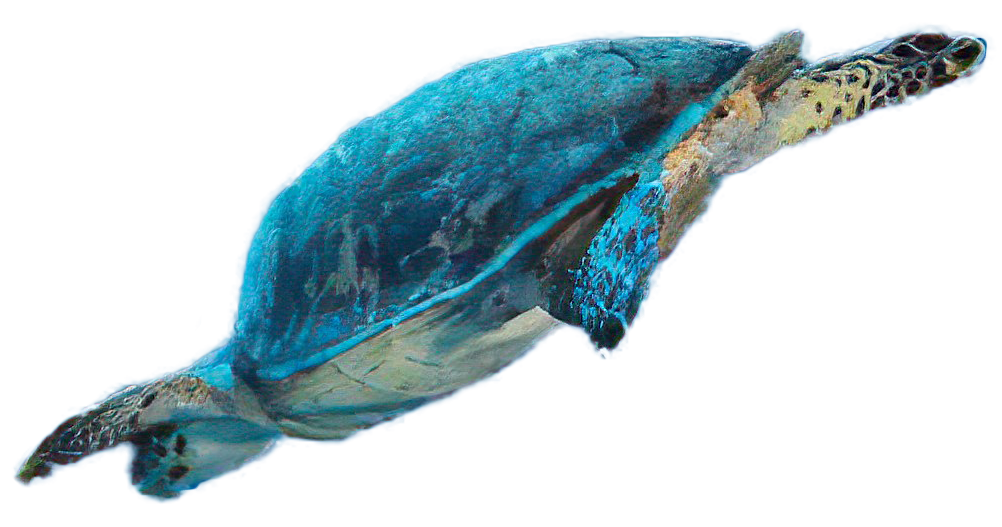 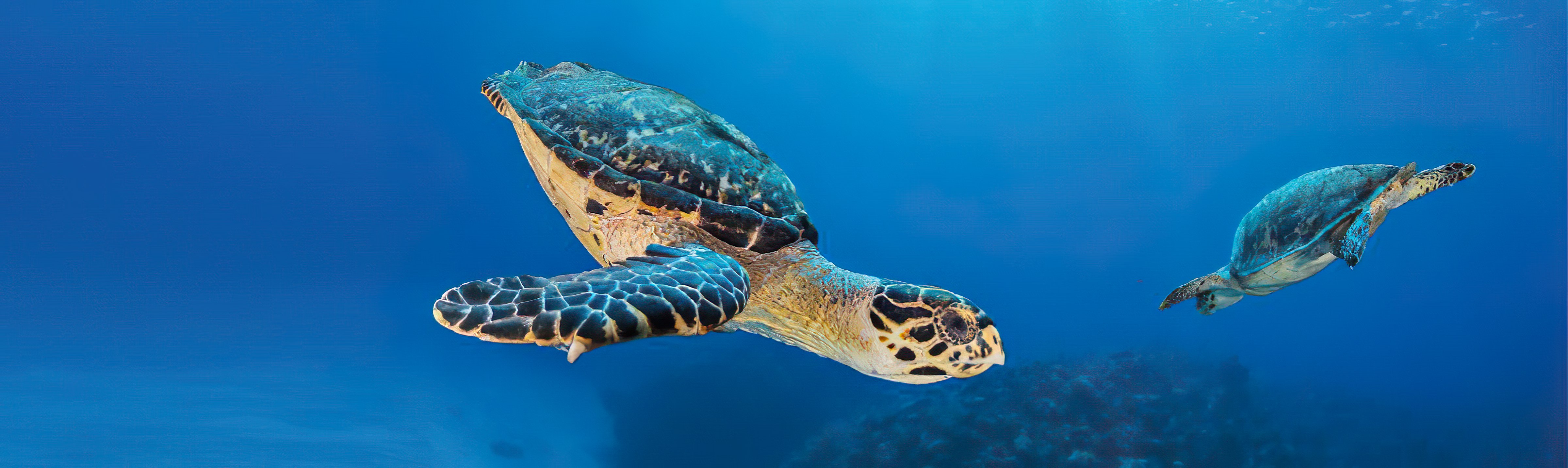 Lisa Loeb:
https://www.youtube.com/watch?v=UAYF1xO4spU
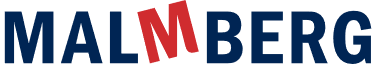 Nibi-conferentie Egmond aan Zee 15-11-2024
Spellen rond positie vrouw
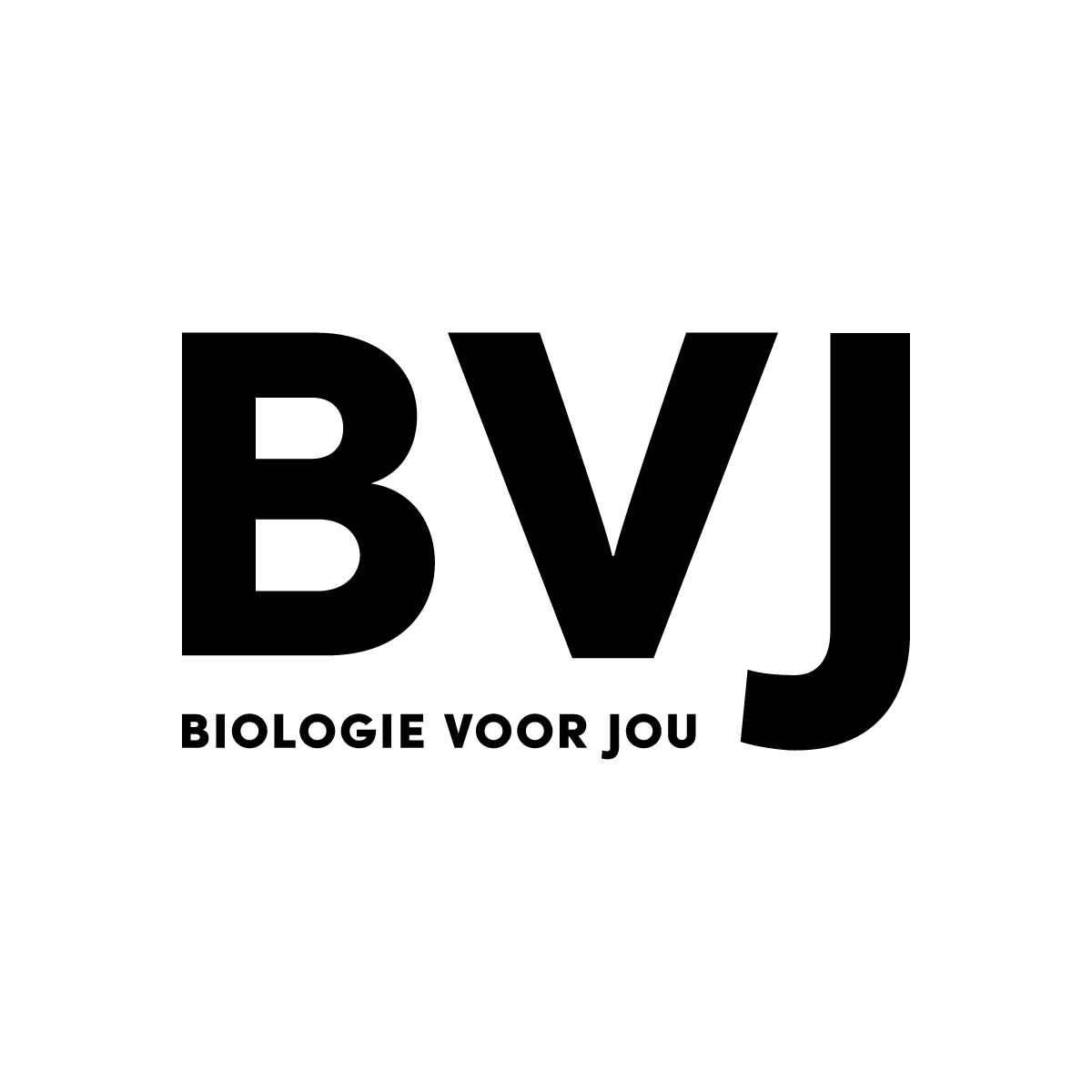 Ganzenbord
Gooi met twee dobbelstenen.
Het speelbord heeft een aantal hokjes met een speciale betekenis (zie tabel op het bord).
Op sommige hokjes staat een geslacht afgebeeld. Wie hierop terechtkomt, moet het aantal ogen dat onder de tabel staat afgebeeld nog eens zetten.
Wie te veel ogen gooit en daardoor voorbij 63 zou komen, moet vanaf 63 weer teruglopen. Komt de speler bij het terugtellen op een hokje met een geslacht, dan telt de speler het gegooide aantal ogen terug.
Wie bij de eerste worp een 5 en een 4 gooit, gaat meteen door naar 53. Wie bij de eerste worp een 6 en een 3 gooit, gaat door naar 26.
Kwartet 
Schud de kaarten en verdeel ze allemaal over de spelers. Om de beurt krijgt ieder een kaart. De spelers houden de kaarten zo vast dat niemand ze kan zien. Elke kaart maakt deel uit van een kwartet (4 kaarten). Je kunt alles uitdelen of een pot maken. Een speler vraagt aan één van de medespelers een kaart van een kwartet waar hij zelf al een kaart van heeft. Iedereen probeert op deze manier zoveel mogelijk kwartetten bij elkaar te krijgen.
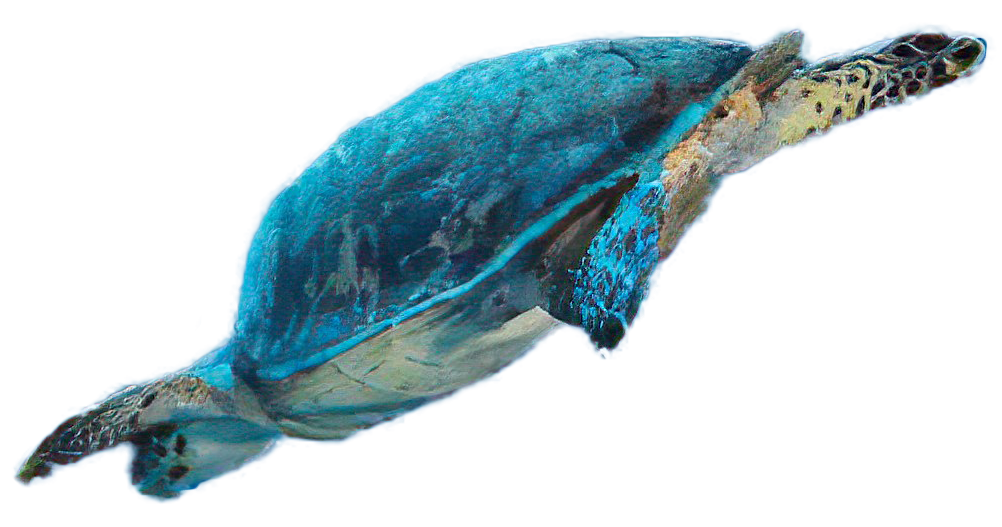 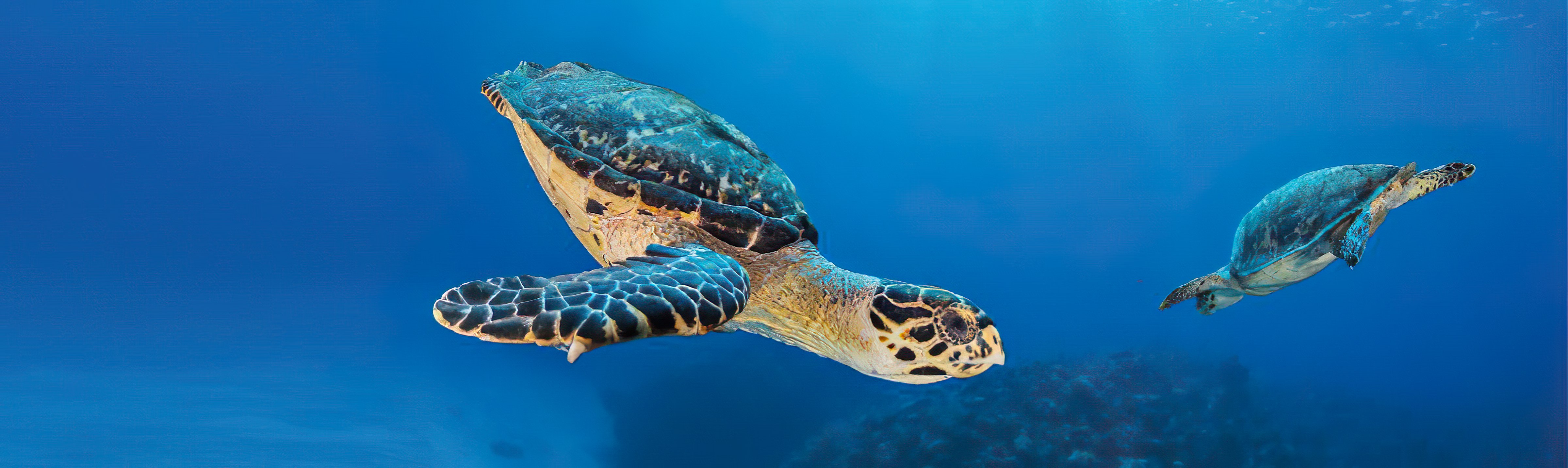 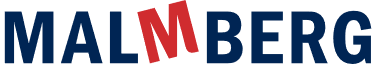 Nibi-conferentie Egmond aan Zee 15-11-2024
Toegift: Gulden snede & Ganzenbord
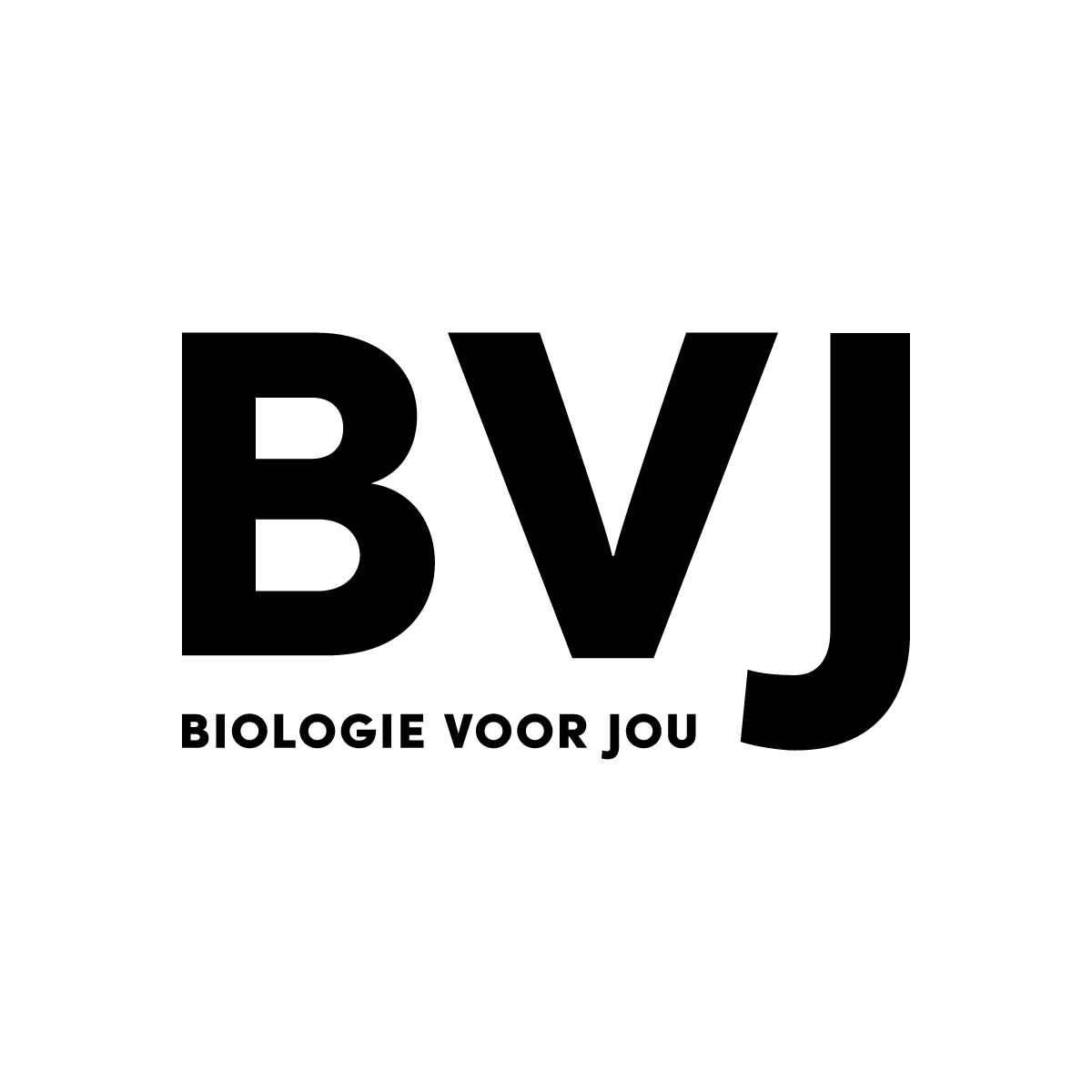 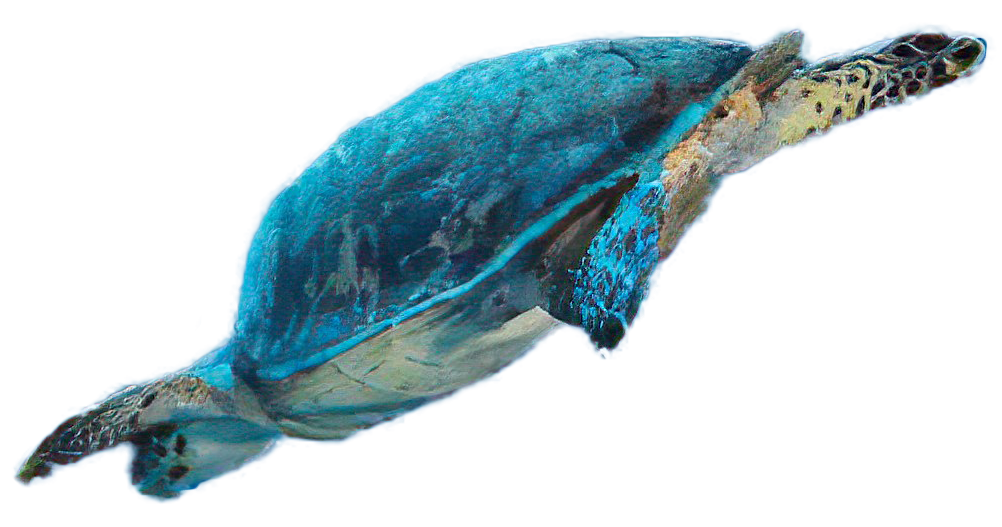 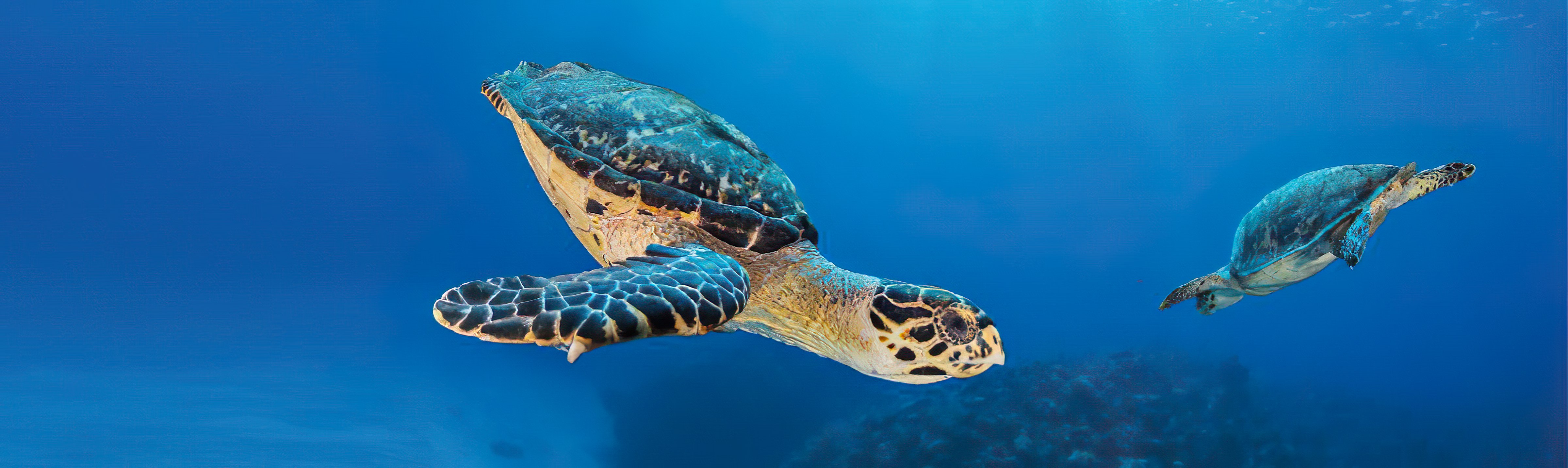 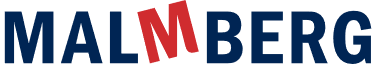 Nibi-conferentie Egmond aan Zee 15-11-2024
Evaluatie
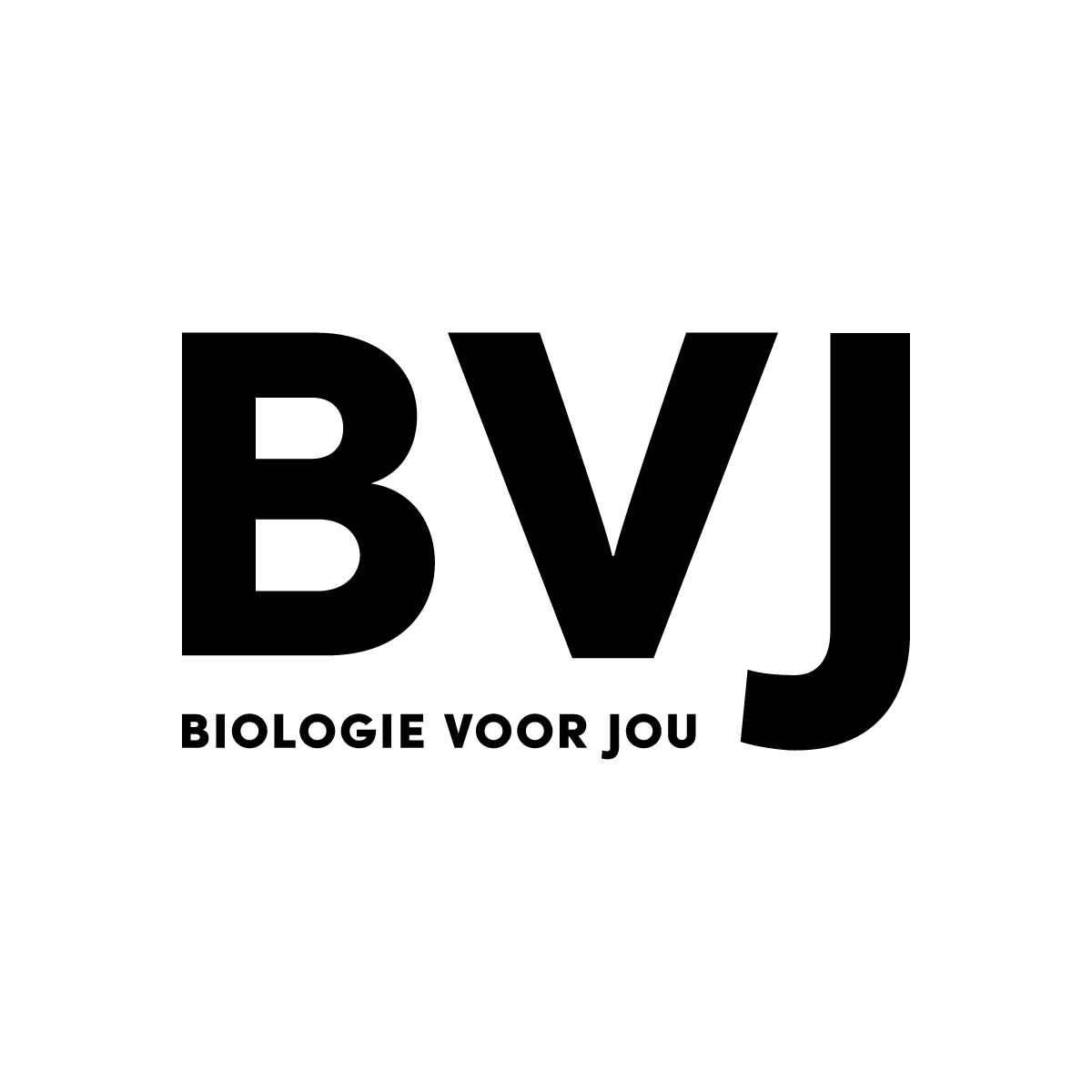 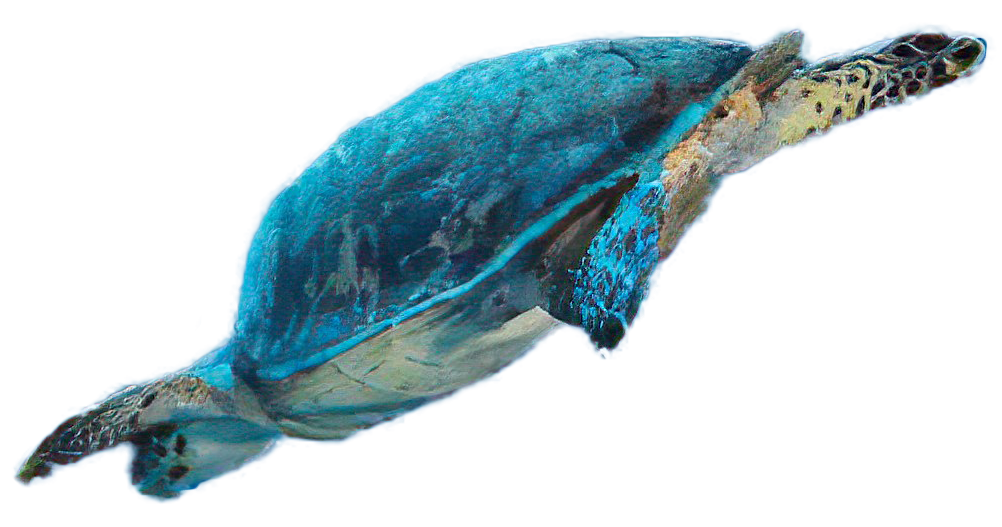 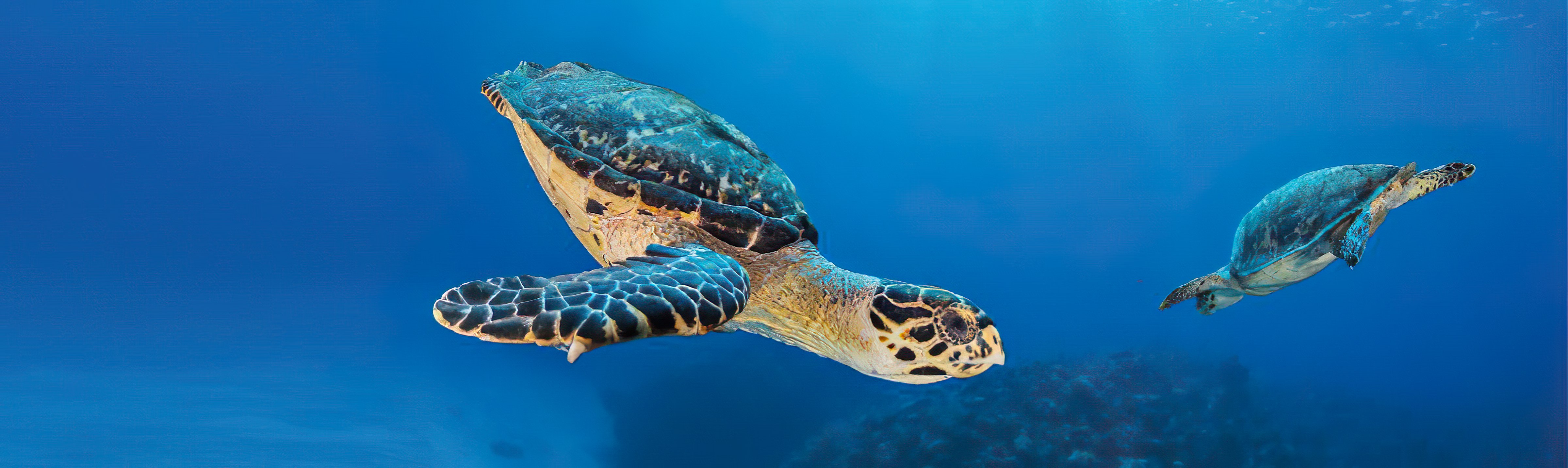 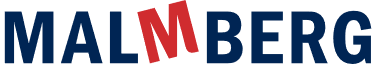 Nibi-conferentie Egmond aan Zee 15-11-2024